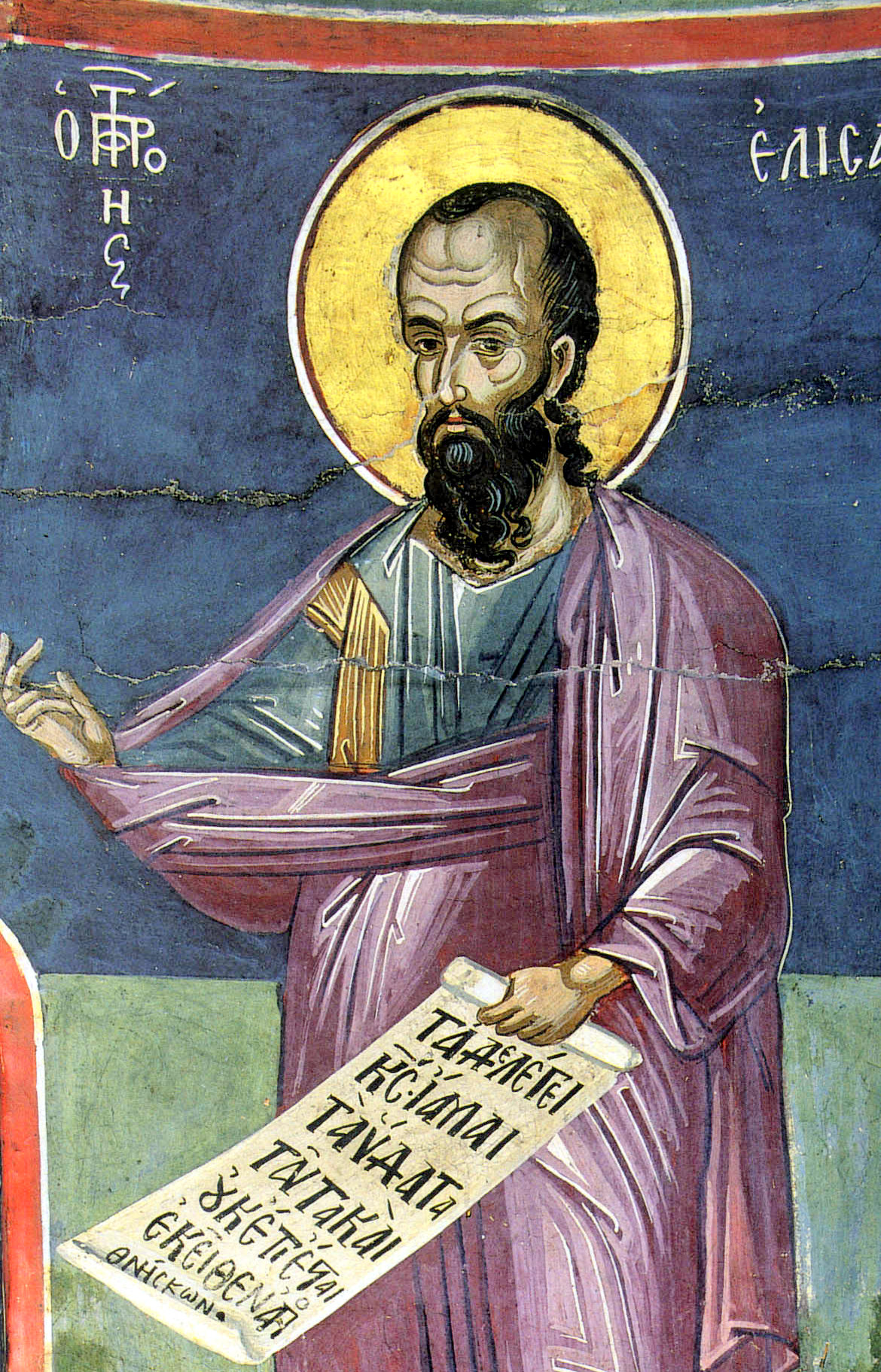 ПРОРОК ЕЛИСЕЙ
ВЕЛИКИЙ ПРИЕМНИК
НАЧАЛО СЛУЖЕНИЯ
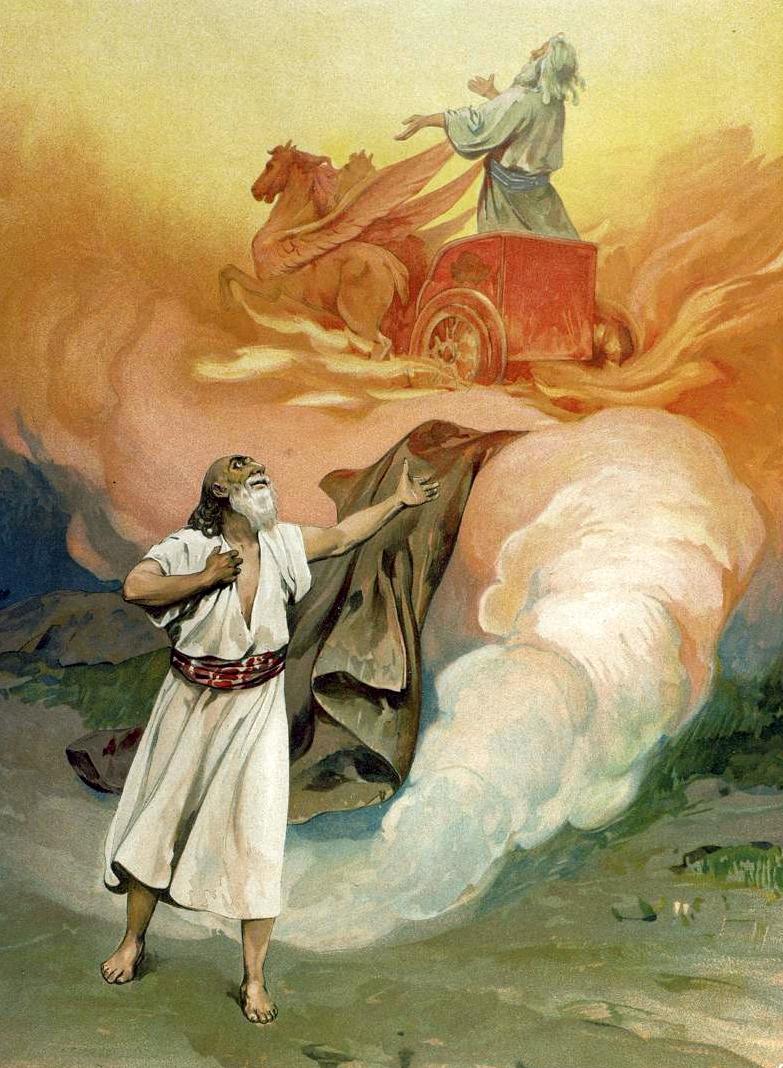 Святый пророк Елисей был сын земледельца, по имени Сафата. После взятия Илии на небо Елисею перешел через реку Иордан. Он ударил милотию Илии по воде; вода расступилась, и он перешел по сухому дну.
ЖИВАЯ ВОДА
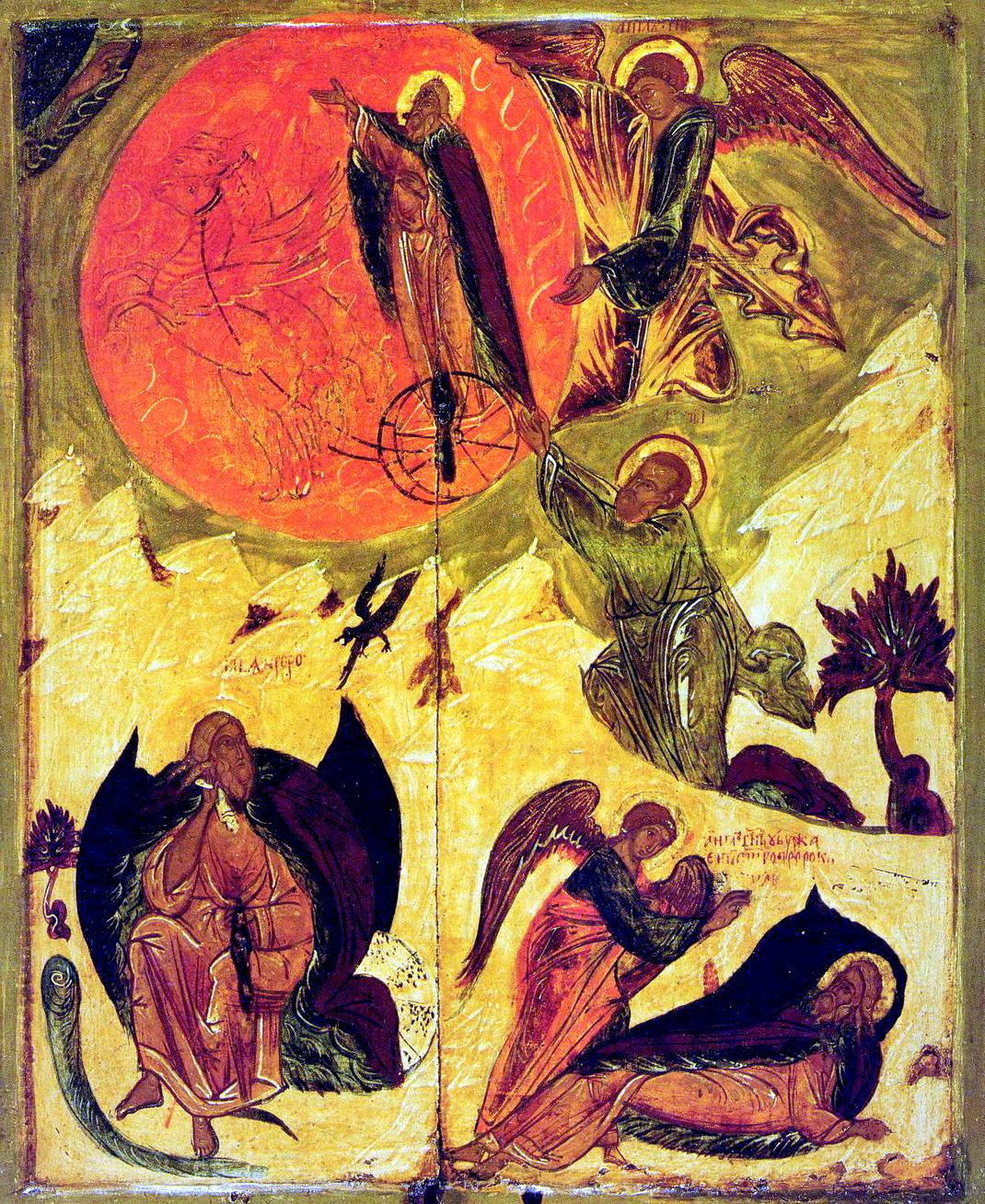 Когда Елисей пришел в город Иерихон, жители сказали ему: «у нас вода нехорошая, и от этого земля бесплодна». Елисей бросил в источник воды соли, и вода сделалась вкусною и здоровою.
«ИДИ, ИДИ, ПЛЕШИВЫЙ!»
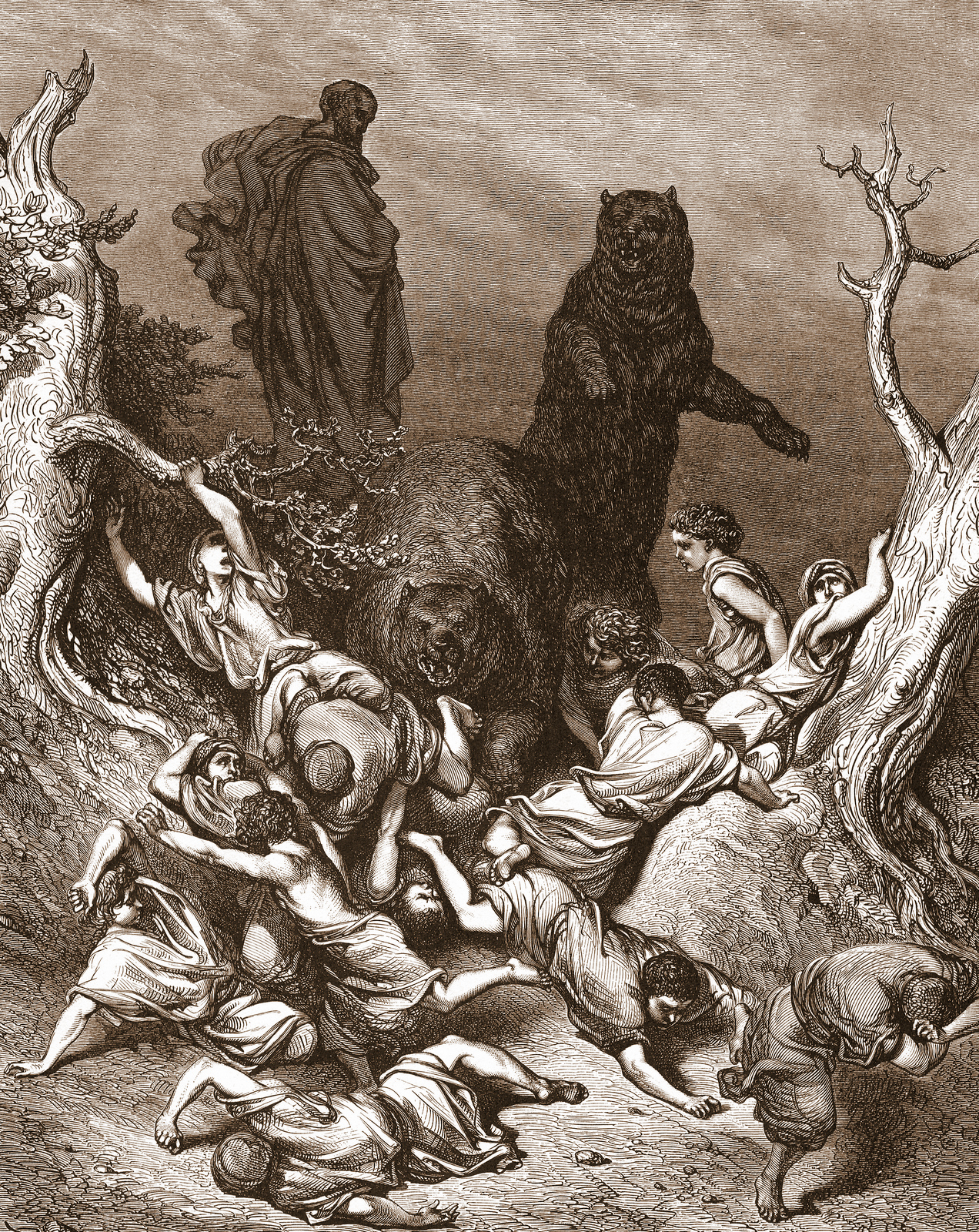 Около Вефиля над Елисеем надсмеялись дети: «иди, иди, плешивый!» - кричали они. Он сказал, что за такое невежество они будут наказаны Богом. Из леса вышли две медведицы и растерзали сорок двух детей.
НИЩАЯ ВДОВА
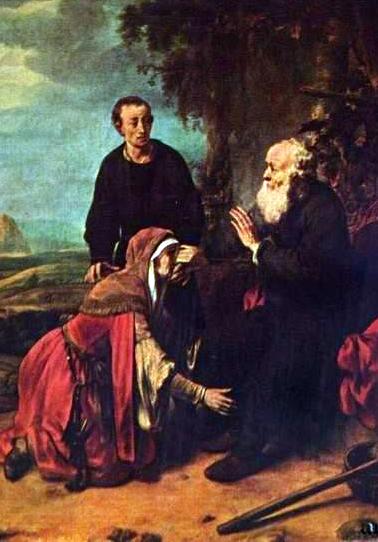 Однажды к Елисею пришла бедная вдова, плакала и говорила: «Мой муж умер и оставил после себя много долгу. Теперь заимодавец хочет взять за долг обоих моих детей в рабы».
ВОСКРЕШЕНИЕ
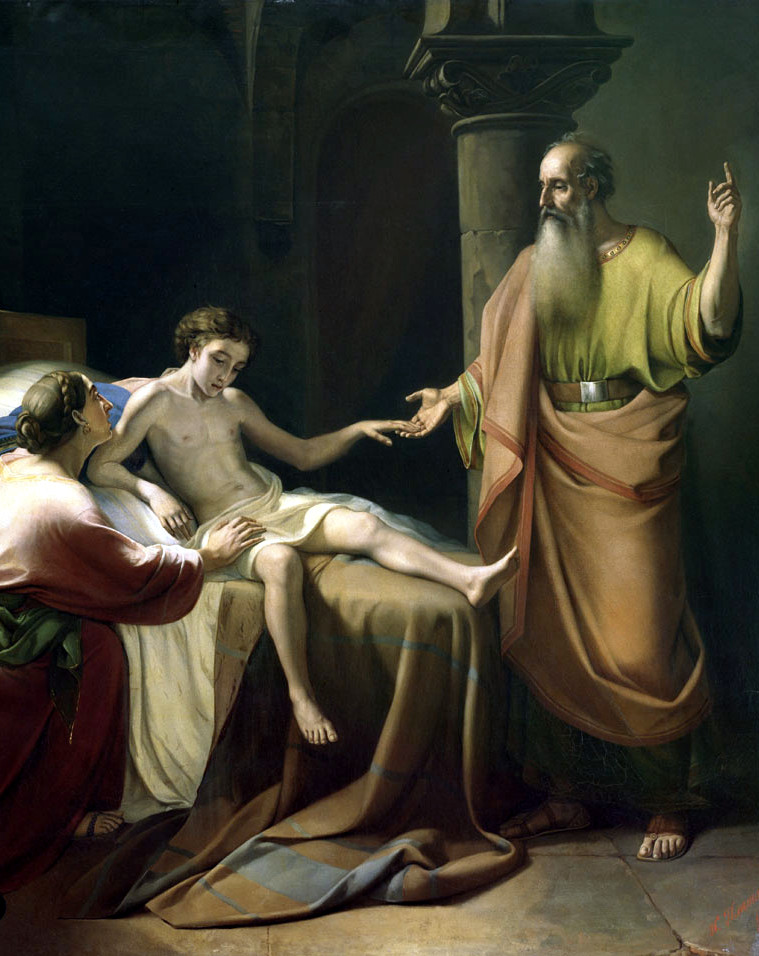 В Сонаме одна богатая женщина имела сына. Но ребенок резко заболел и в тот же день умер. Она пришла к Елисею и в отчаянии упала к ногам его. Пророк вошел в дом, где лежал ребенок, и долго молился Богу. Ребенок ожил.
ПРОКАЗА НЕЕМАНА
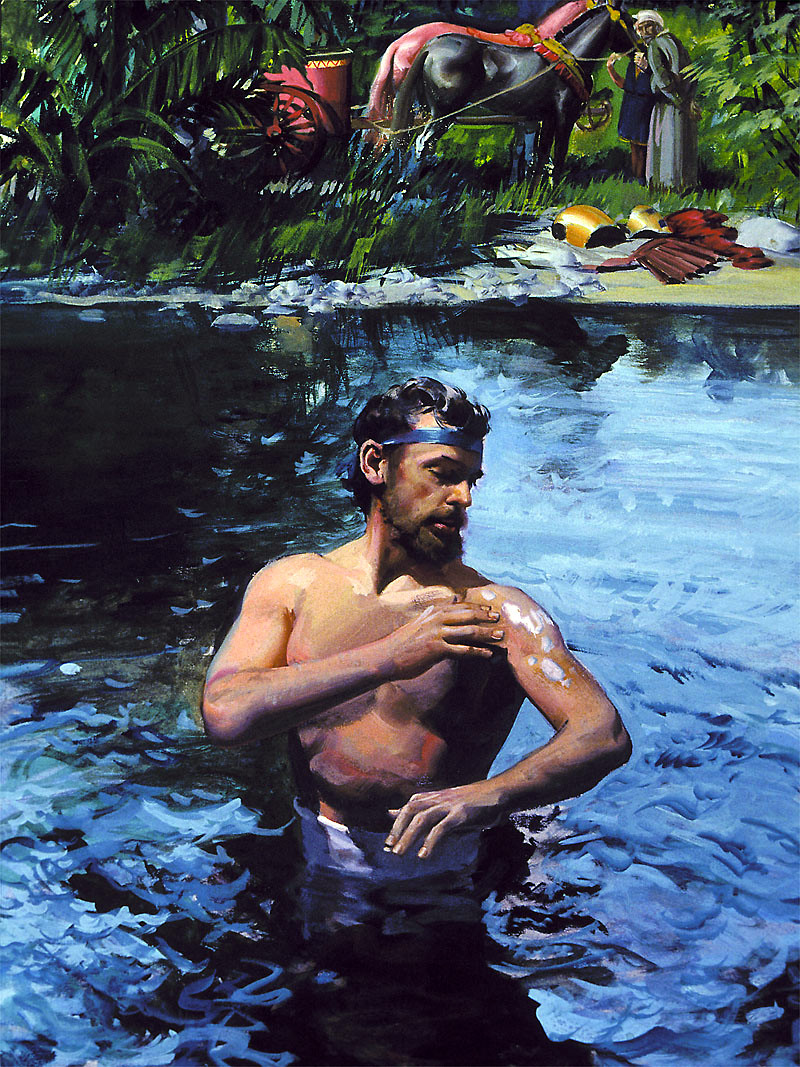 Военачальник царя сирийского, Нееман, был болен проказою. Никто не мог вылечить его от этой болезни. Но только пророк Елисей исцелил его.
ГРЕХ СЕРЕБРОЛЮБИЯ
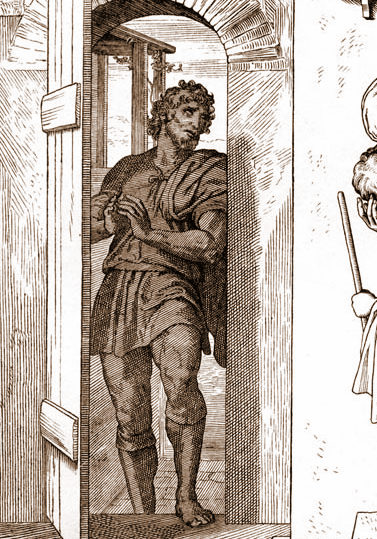 Слуга Елисея, Гиезий, по серебролюбию взял у Неемана деньги за исцеление. Тогда пророк обличил его и сказал: «вместе с серебром Неемана пусть перейдет к тебе и болезнь его».
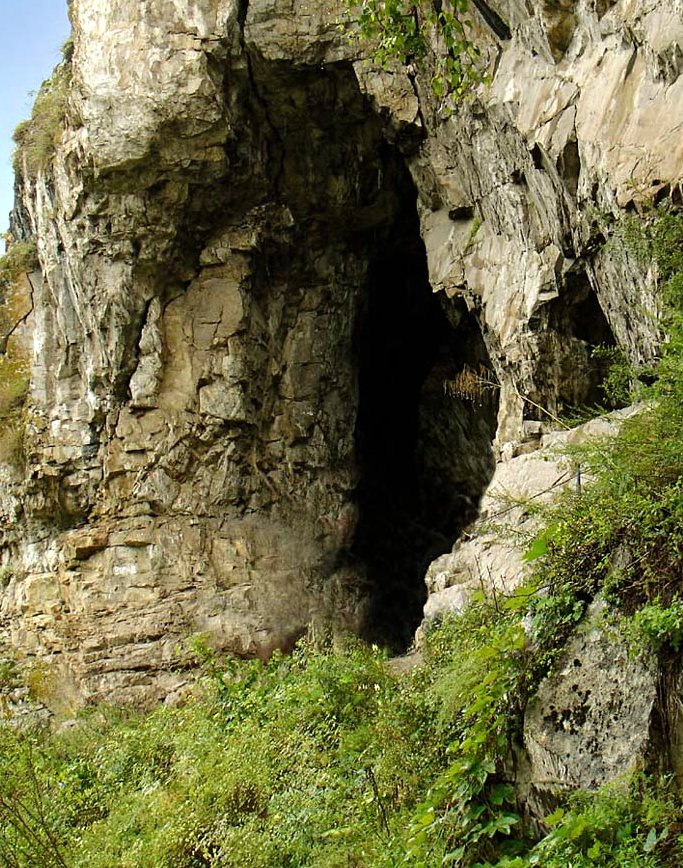 КОСТИ ЕЛИСЕЯ
Однажды мимо усыпальницы Елисея, несли умершего. Но, увидев неприятелей, погребавшие бросили умершего в пещеру пророка. Как только он коснулся костей Елисея, тотчас ожил.